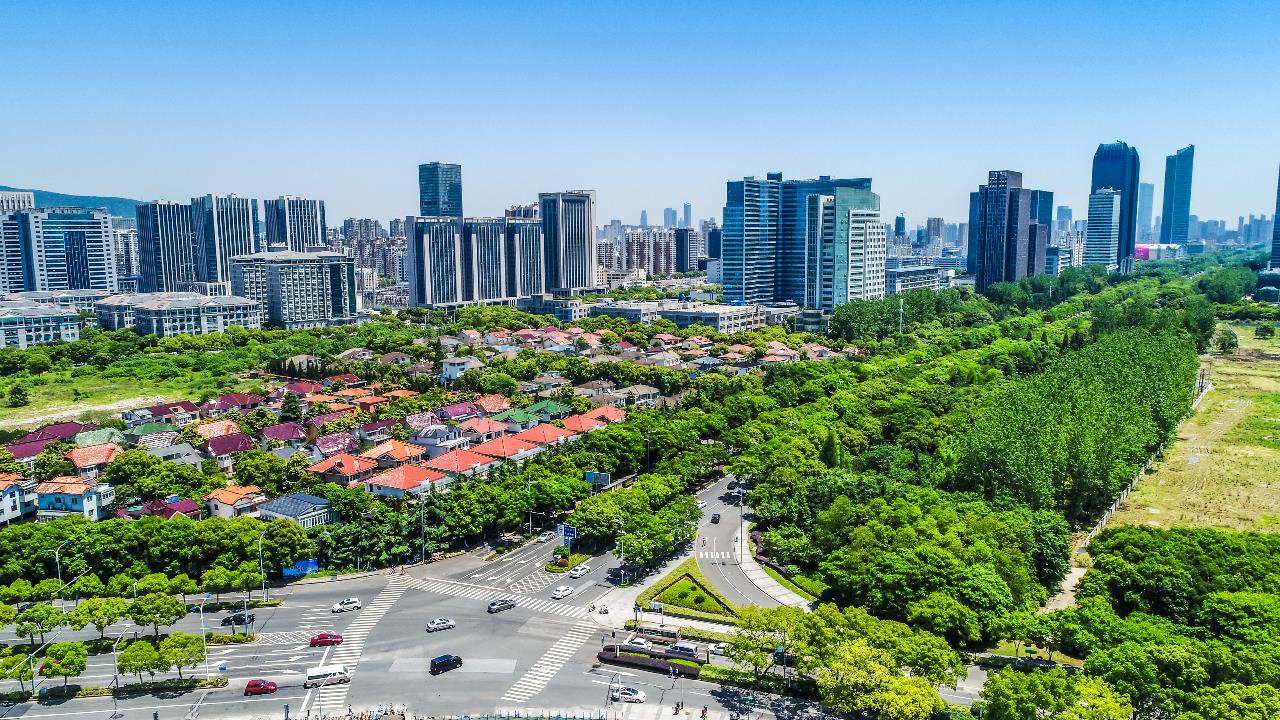 Comprometidos con el desarrollo de 
Territorios Inteligentes
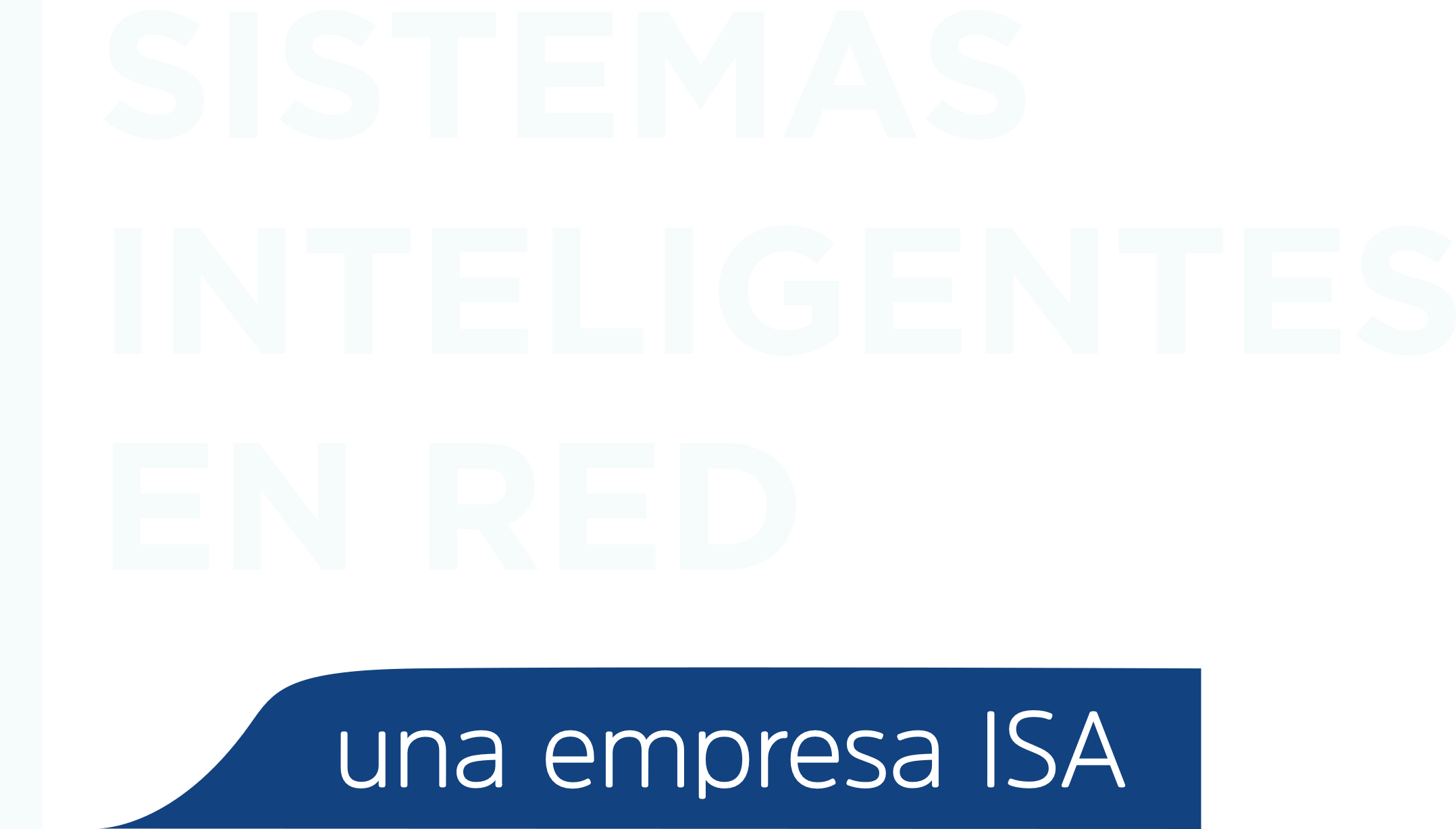 [Speaker Notes: Fuente: Freepik]
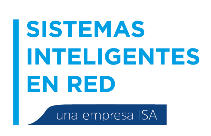 Mapa estratégico
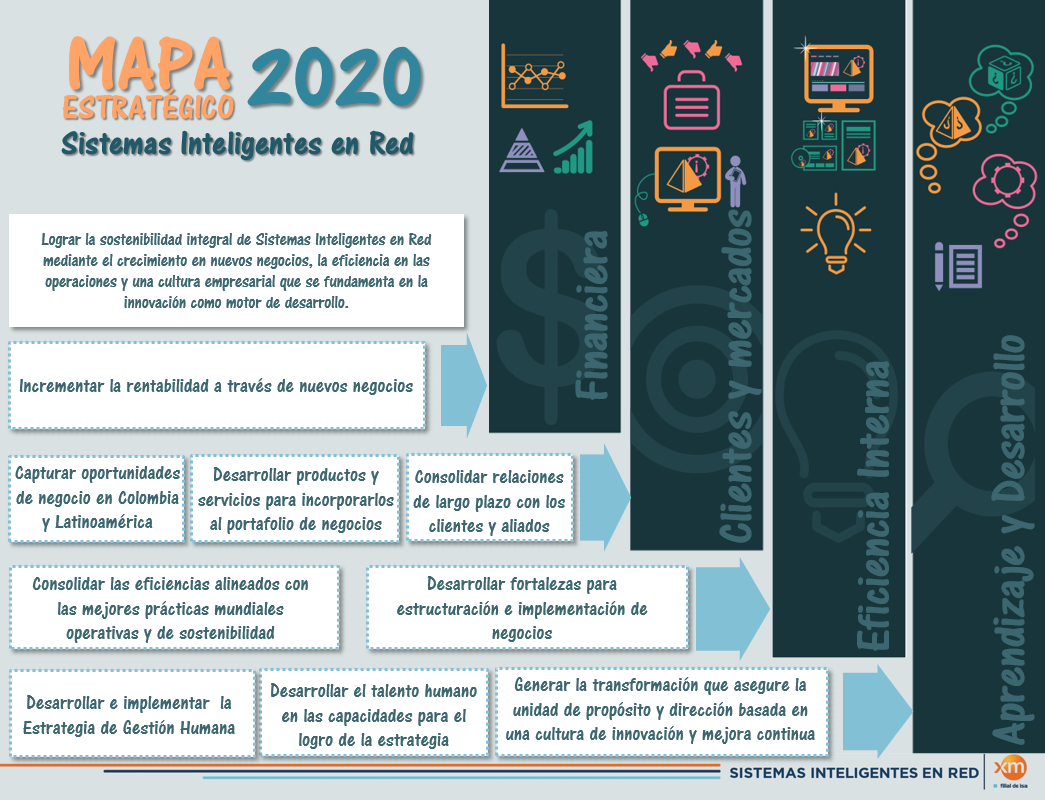 2018
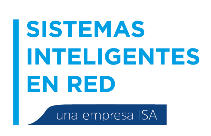 Cuadro de gestión integral 2020
Resultado 2019
Valor referencia 2020
Valor meta 2020
$ 3.399  mill
Utilidad Neta (sin externalidades)
$3,518 mill
Valor al 
accionista
$3,483 mill
EBITDA Depurado (sin externalidades)
$6.844  mill
$6.539  mill
$6.912 mill
95%
97%
98%
Cumplimiento Acuerdos de niveles de servicio
Impacto social y ambiental
Índice de frecuencia de accidentes empleados propios
0
4,43
4,03
43,54
39,58
0
Índice de frecuencia de accidentes contratistas
$703 mill
Ingresos por nuevos servicios
$4,398 mil
$4,442 mil
Vigencia corporativa
100%
100%
Desempeño superior de los empleados
100%
Avance base de proyectos
100%
95%
100%
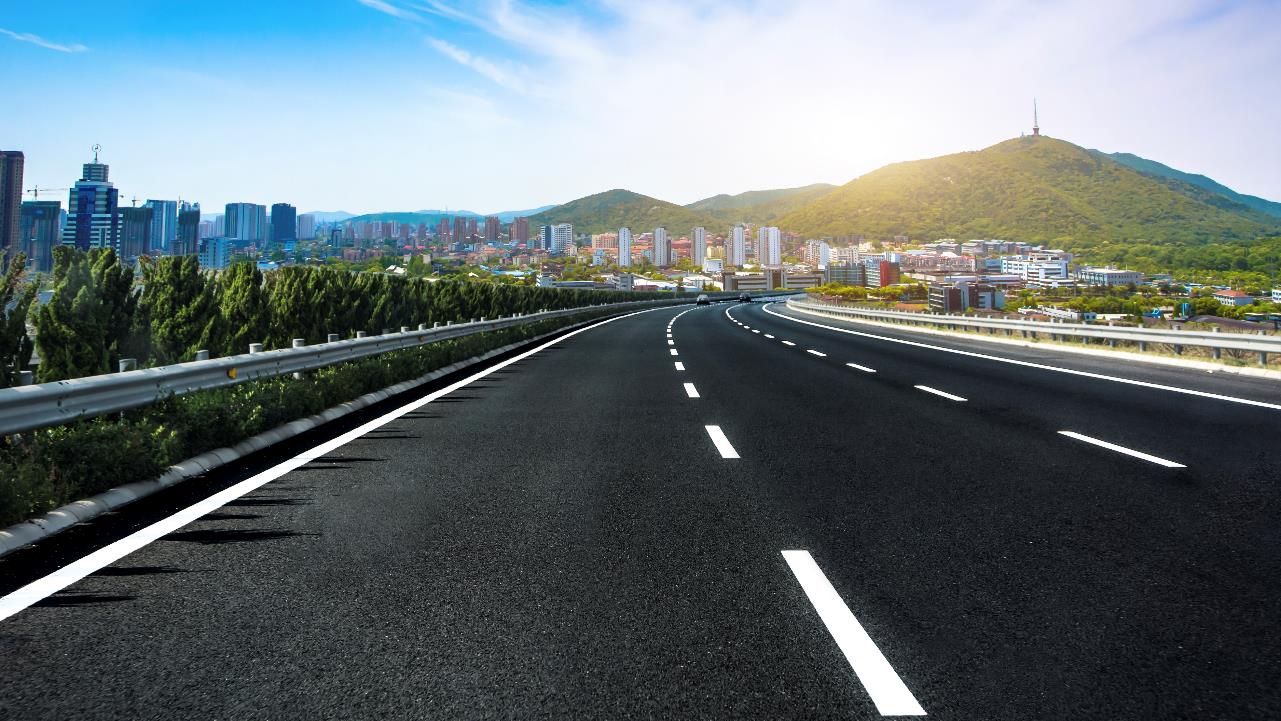 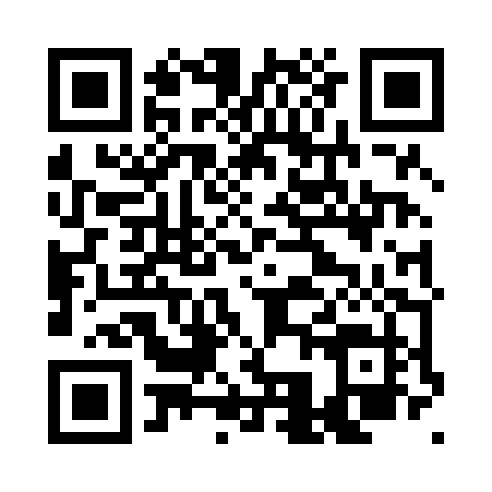 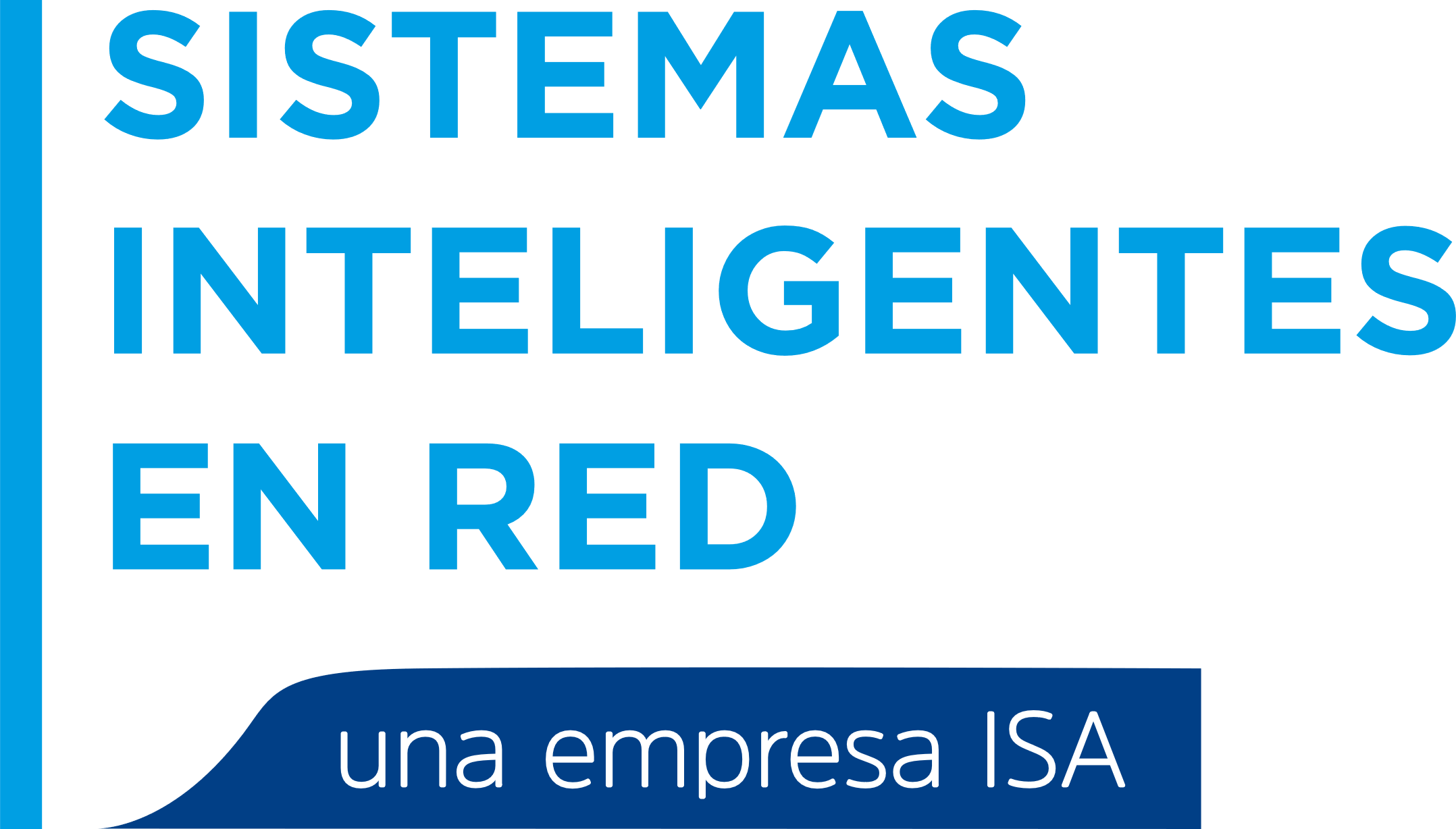 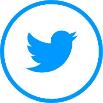 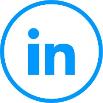 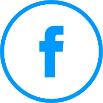 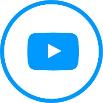 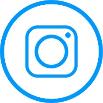 [Speaker Notes: Fuente: Freepik]